Human Subjects Office IRB Submissions and KC Demostration
Senta Baker
Sharon Moran
IU Human Subjects Office
School of Music
November 13, 2015
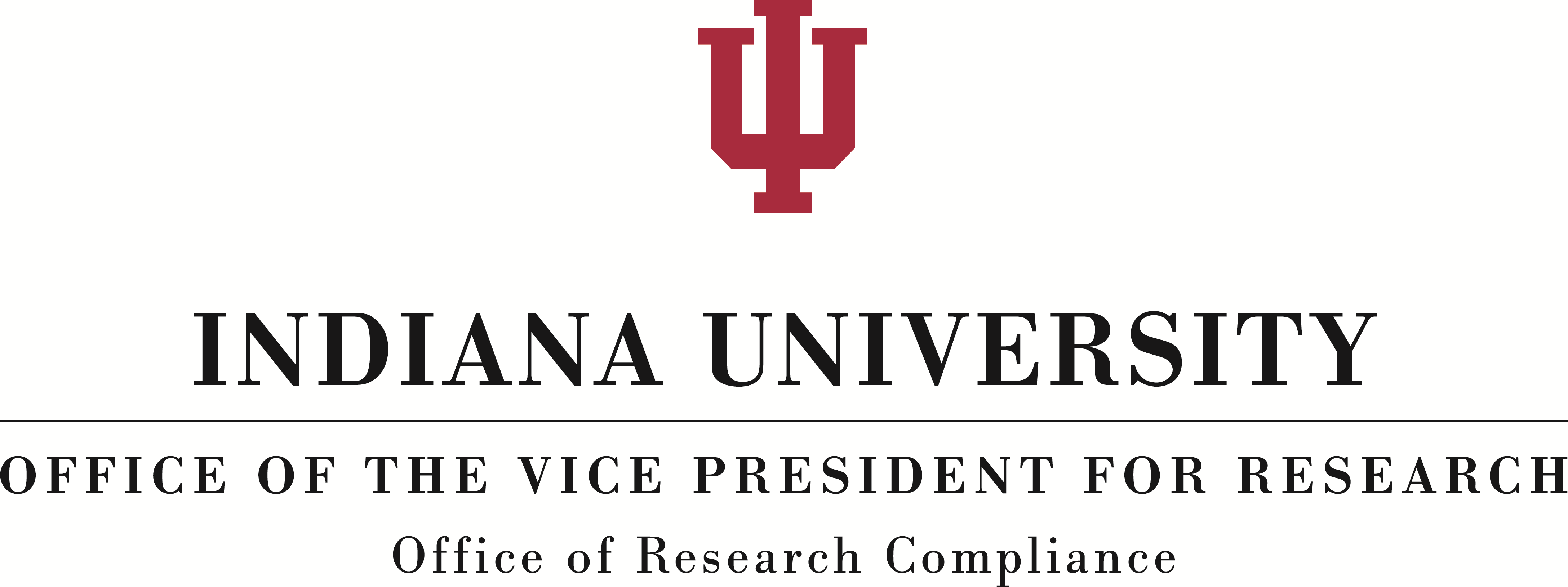 2
Why Is the IRB necessary?
Human subjects research was unregulated and often relied upon marginalized groups
Subjects could be exposed to physical and/or psychological harm without their consent or knowledge
Subjects could be coerced or intimidated into participating in research
3
Role of the IRB: Protect Human Subjects
Approve, require modifications in, or disapprove research activities
Conduct initial and continuing review of ongoing research at least annually
Approve any changes in research activities prior to changes being initiated
Evaluate any unanticipated problems involving risks to subjects or others or any serious or continuing noncompliance
May suspend or terminate IRB approval
4
Researcher Responsibilities
IU researchers must complete the appropriate CITI course on human subjects research, social behavioral researcher stage 1
Proposed research project must be submitted to the Human Subjects Office for review prior to any work being conducted
Researchers may not begin their work until approval has been received
Types of IRB Review
Exempt Review
exempt from being reviewed yearly by the IRB 

Expedited Review

Full Board Review
6
EXEMPT
Observation of public behavior

Collection of existing data

Surveys and/or interviews

Educational; example how a child learns music
7
EXPEDITED
Surveys, interviews
Prospective collection of data
Research on individual or group characteristics
Research employing oral history, focus groups, or program evaluation
8
FULL COMMITTEE
Experimental drug or device studies
Most invasive procedures
Surveys/interviews that include sensitive questions  or questions that are likely to be stressful to the subject
Many types of research involving children, pregnant women and fetuses, cognitively impaired, and research involving prisoners
9
What documents are needed
Complete the online questionnaire (replaces the old exempt checklist and summary safeguard)
Recruitment materials, how will you invite them to participate, if you call or email we will need to have a copy of the telephone scripts, emails that will be used.
Final survey, sample of the interview questions
Study information sheet
Changes to and Continuing Research
Once a study is approved, no changes can be initiated until IRB approval has been given for those changes
The IRB must review ongoing non-exempt research at least annually if federally funded, non federal studies receive a 2 year approval
Questions?
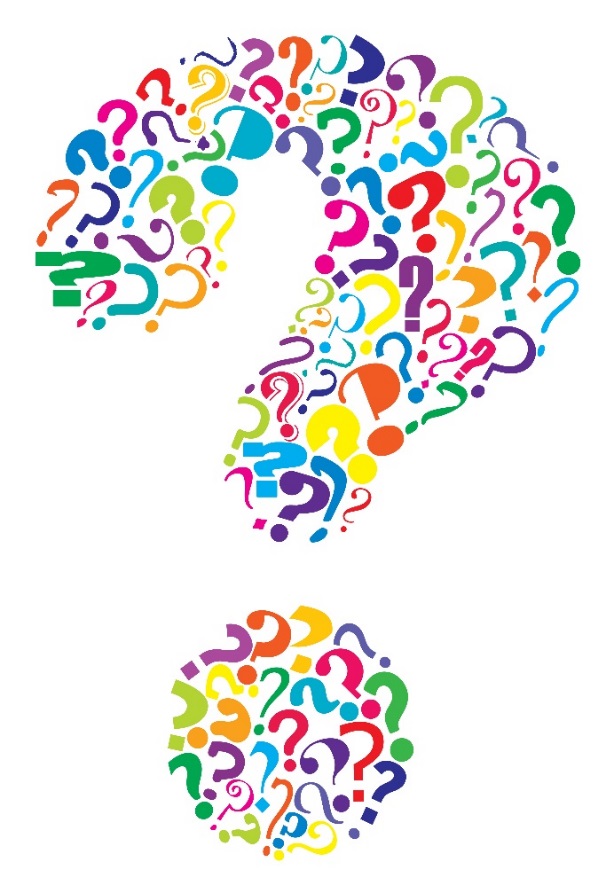 12
IRB Process Workflow
Researcher Submission
KC IRB
one.iu.edu  search: KC IRB
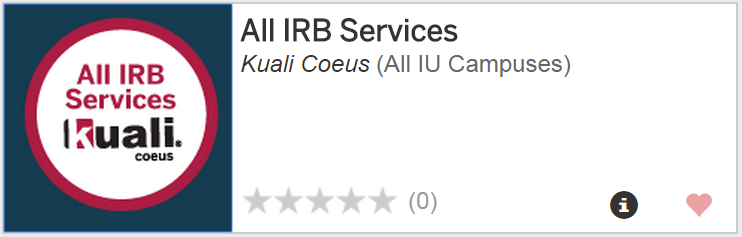 13
TRAINING ENVIRONMENT
14
TRAINING ENVIRONMENT
15
KC SUPPORT & HELP
16
TRAINING ENVIRONMENT
17
IRB Process Workflow
Researcher Submission
Resources
http://researchcompliance.iu.edu/hso/index.html
http://researchcompliance.iu.edu/hso/hs_level_review.html
http://researchcompliance.iu.edu/hso/hs_getting_started.html
http://researchcompliance.iu.edu/hso/hs_submission.html
http://researchcompliance.iu.edu/hso/hs_review.html
http://researchcompliance.iu.edu/hso/hs_post_approval.html
http://researchcompliance.iu.edu/hso/hs_forms.html
http://researchcompliance.iu.edu/hso/hs_guidance.html
http://researchcompliance.iu.edu/hso/hs_faq.html
http://researchcompliance.iu.edu/hso/hs_education.html
18
IRB Process Workflow
Researcher Submission
Resources
Protocol Decision Tree
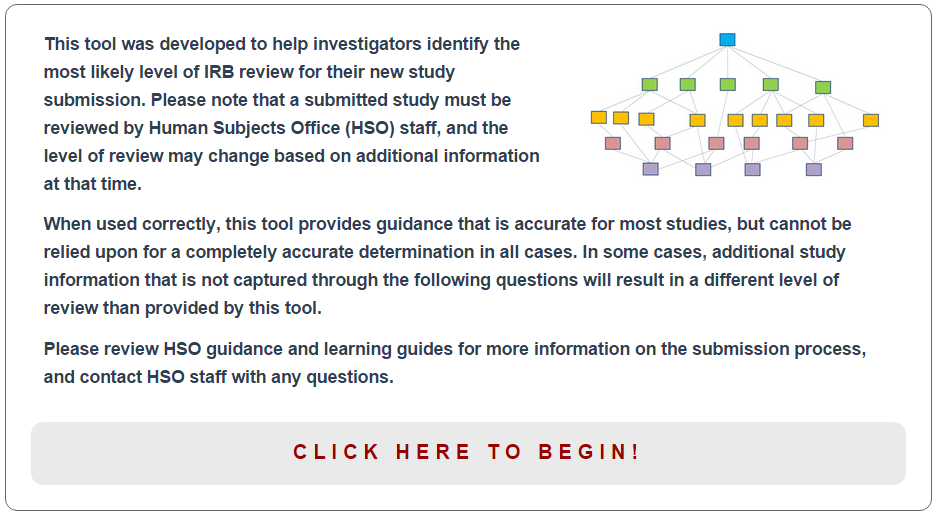 19
IRB Process Workflow
Researcher Submission
Resources
Guidance
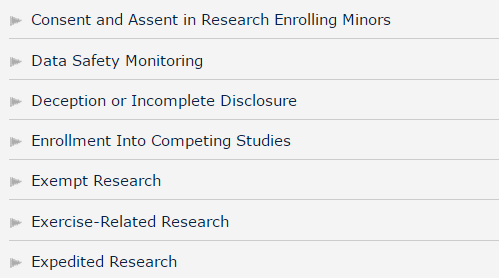 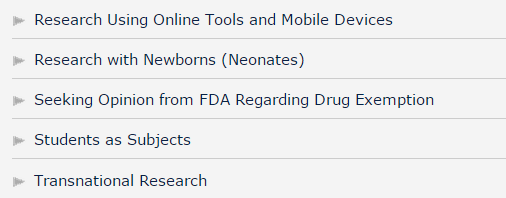 20
IRB Process Workflow
Researcher Submission
Resources
Training Guides
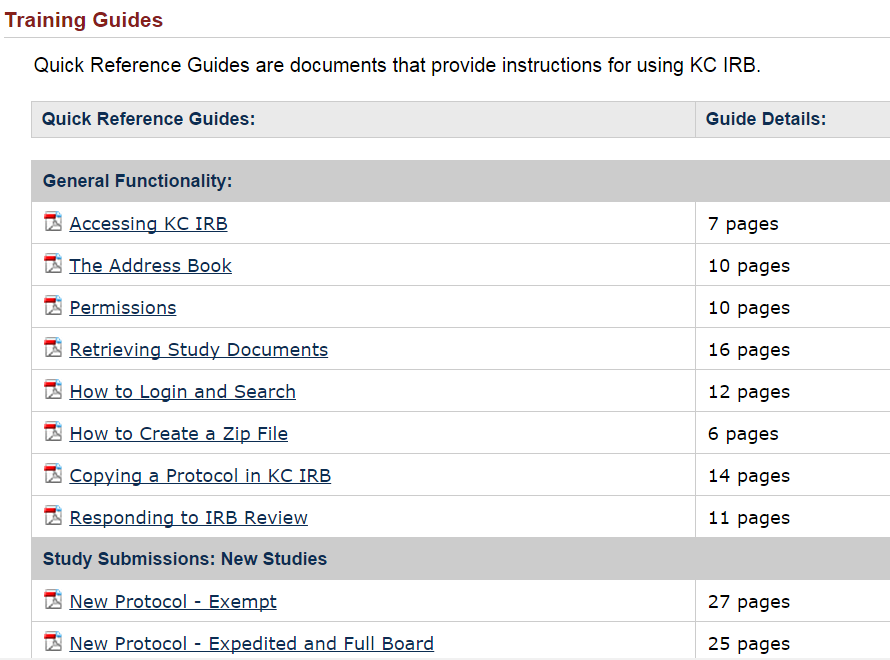 21
IRB Process Workflow
Staff Review
Action List – Email Notification
Staff pre-review sent to researcher
Return to PI
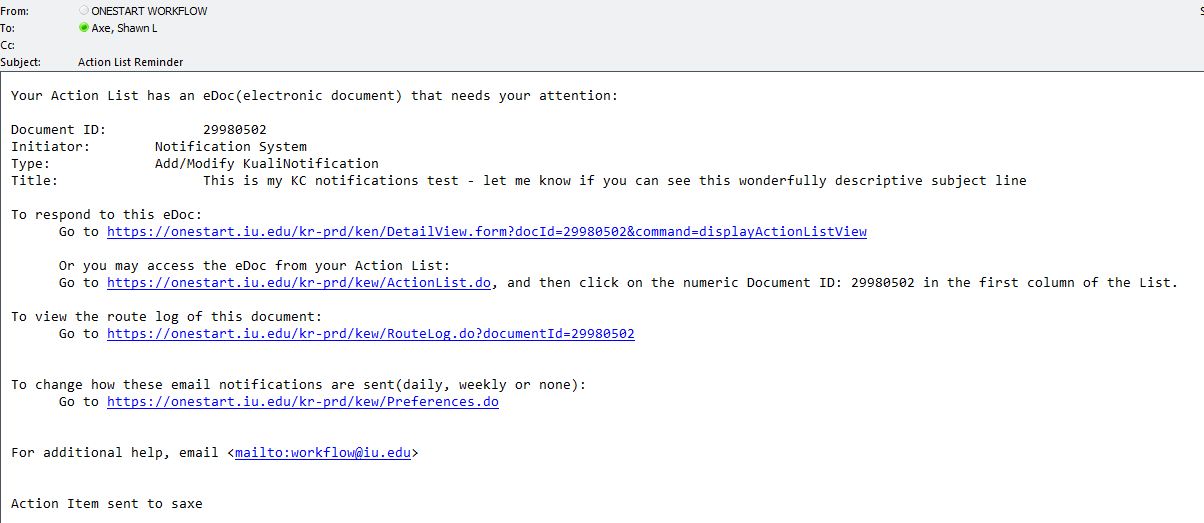 22
IRB Process Workflow
Staff Review
Action List
Staff pre-review sent to researcher
Return to PI
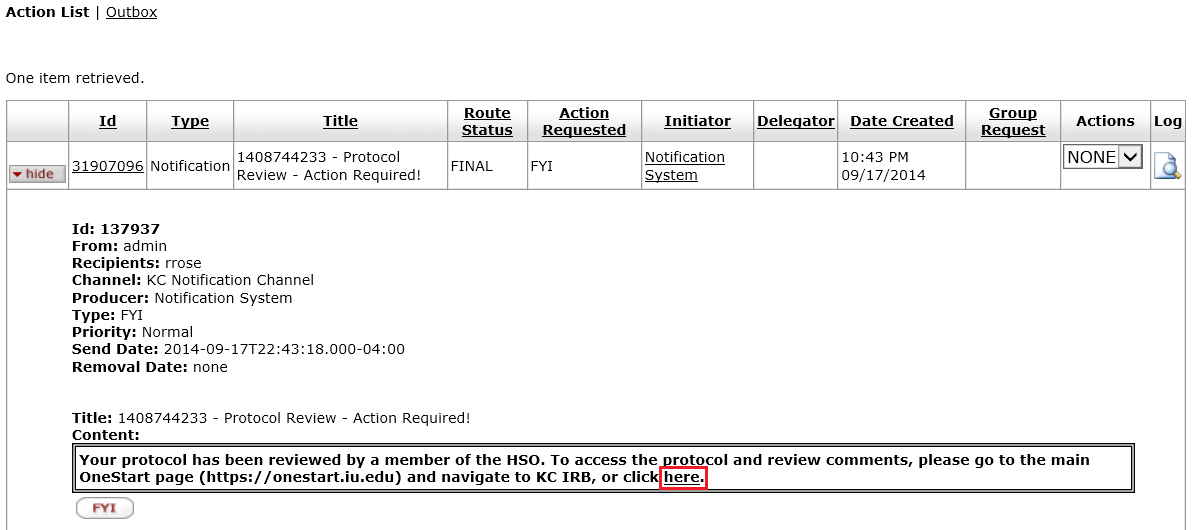 23
IRB Process Workflow
Staff Review
KC IRB – Review Comments/Attachments
Staff pre-review sent to study team
Protocol Status = Return to PI
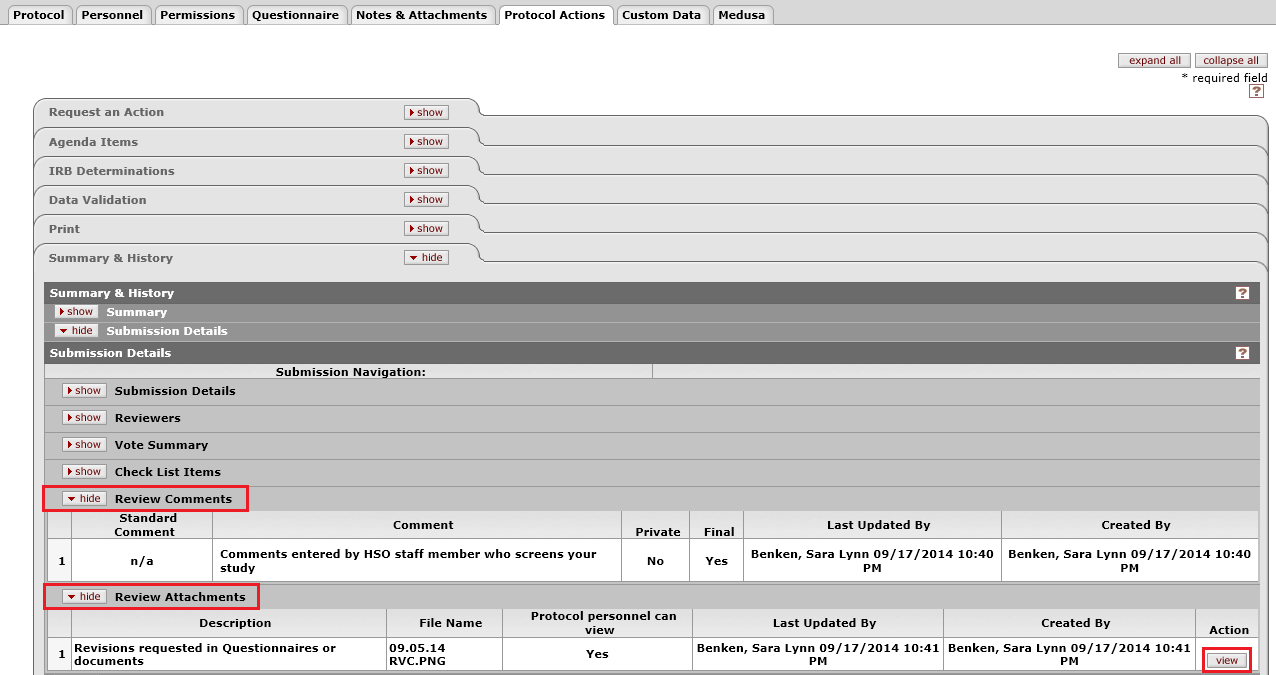 24
IRB Process Workflow
Outtake
Approval
Approval Letter
Signed Protocol Summary
Consent Documents (PDF) – receive watermark when viewed/downloaded from KC
Notification
25
IRB Process Workflow
Outtake
KC IRB
Questions?
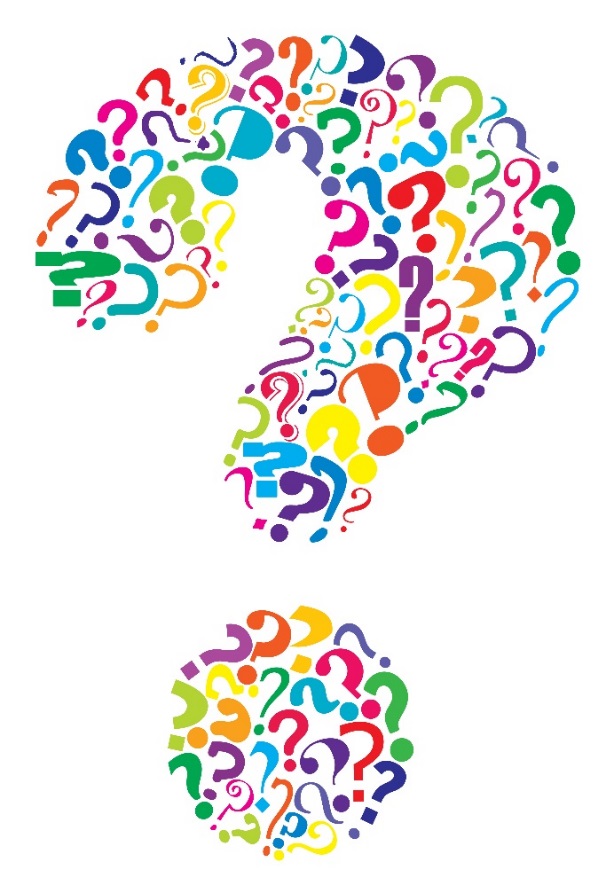 27
CONTACT
IU Human Subjects Office

Senta Baker, skbaker@iu.edu, 812-855-0945

Sharon Moran, morans@iu.edu, 812-856-4242